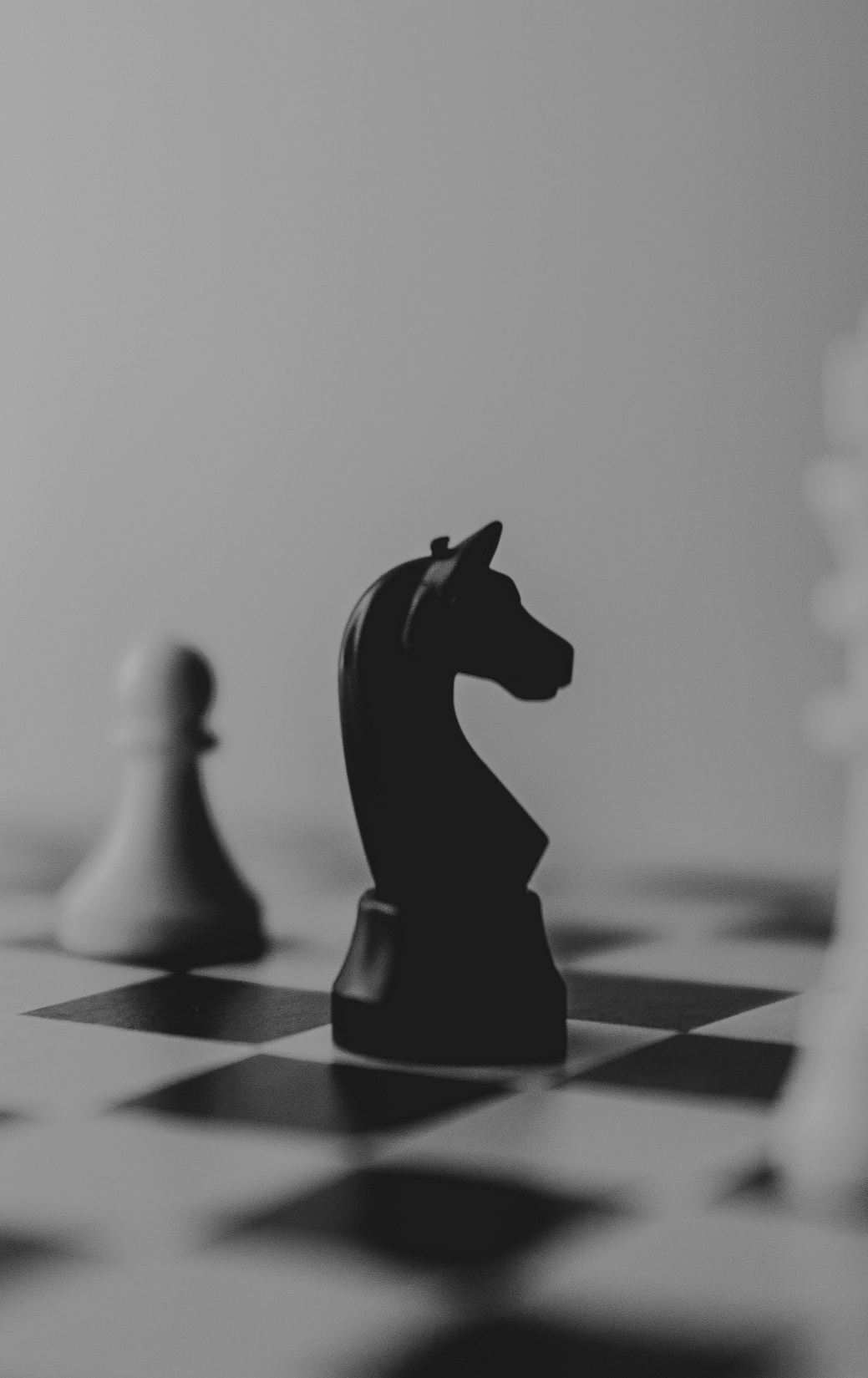 «Разморозка финансового 
сектора»
В каких новых мерах поддержки нуждаются банки?
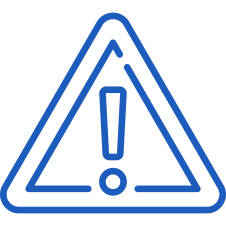 Кому больше помогли послабления: банкам или клиентам?
январь 2021
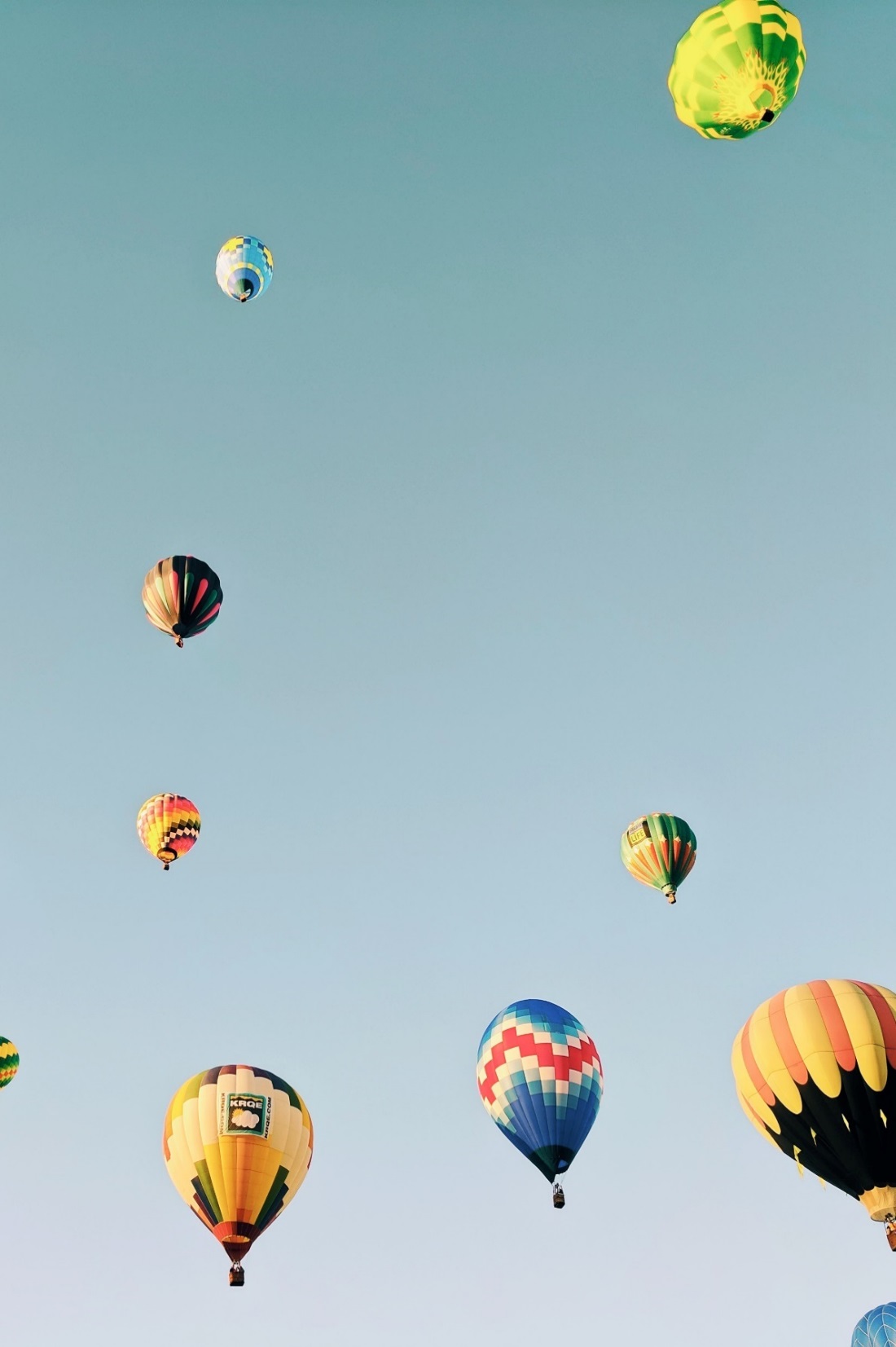 Активные и взвешенные меры Правительства и Банка России по поддержке банков и клиентов в 2020 году позволили не допустить коллапса банковской и финансовой системы
СОХРАНЯЮЩИЕСЯ ПРОБЛЕМЫ:
многие предприятия в декабре 2020 года провели сокращения персонала;
в 2020 значительно сократилось число субъектов МСБ;
явно недостаточный средний размер кредита субъекту МСБ к концу 2020 года – 3,6 млн руб
переоценка банками по требованию Банка России  залогов (недвижимости) в 2021 году может вызвать  дополнительную волну банкротств и социальный взрыв
«Разморозка финансового
 сектора»
Основные меры поддержки банковского сектора на 2021 год
Формирование в 2021 году постризисной долгосрочной (как минимум, до 2030 года) стратегии развития финансового сектора
Формирование не позднее 01.07.2021 реальных и действенных механизмов стимулирующего и пропорционального регулирования банков
4
2
3
5
1
Переход от фокуса «доступность финансовых услуг» на приоритет «качество финансовых услуг»
Фиксация стоимости недвижимости (залоги и недвижимость на балансе), как минимум, до 01.01.2024
Противодействие регуляторному арбитражу, практикуемому банками с госучастием
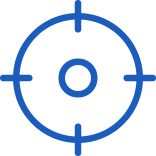 Не опоздать с внедрением  регулирования «экосистем»
3
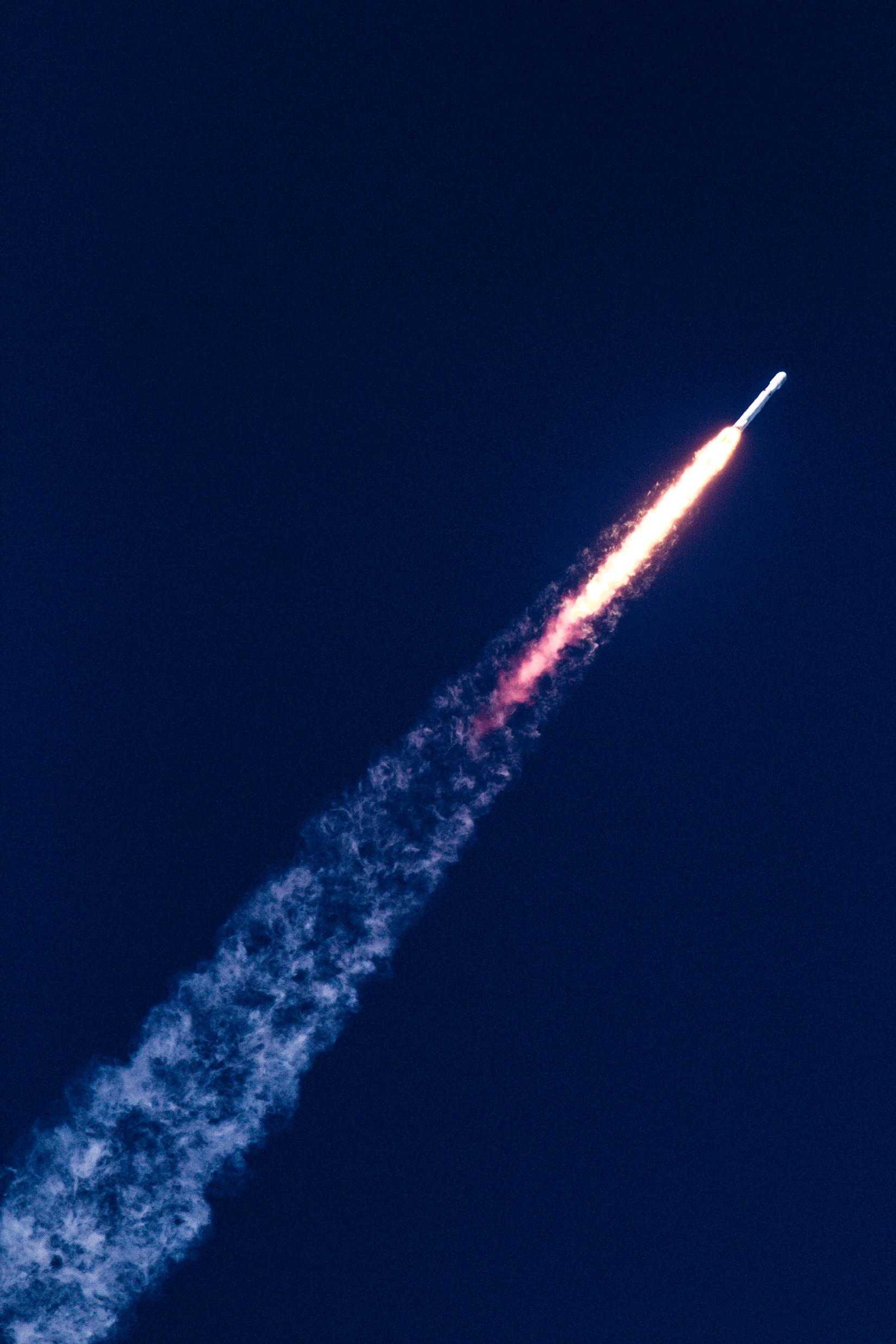 СПАСИБО ЗА ВНИМАНИЕ
4